Peningamál 2021/2
Almenn kynning
Þórarinn G. Pétursson
Aðalhagfræðingur Seðlabanka Íslands
Ytri skilyrði og innlent raunhagkerfi
Útflutningur vex á ný en bati hægur í ferðaþjónustu
Útflutningur jókst á ný á Q3/2020 og hélt áfram að aukast á Q4 – er þó enn 27% undir því sem hann var Q4/2019
Fjöldi ferðamanna til landsins hefur aukist lítillega en meira er líður á árið: 660 þús. á árinu öllu – heldur minna en í PM 21/1
Spáð ríflega 11% vexti í ár (tæplega 10% í PM 21/1) – bjartari horfur í vöruútflutningi vega á móti hægari bata í ferðaþjónustu
1. Árstíðarleiðréttar magnvísitölur. 2. Fjöldi farþega sem fóru daglega um Keflavíkurflugvöll. Tölur fyrir 2019 eru án farþega WOW Air. 7 daga hreyfanlegt meðaltal. 3. Vegna keðjutengingar getur verið að summa undirliðanna sé ekki jöfn heildarútflutningi. Ferðaþjónusta er samtala á „ferðalögum“ og „farþegaflutningum með flugi“. Álútflutningur skv. skilgreiningu þjóðhagsreikninga. Grunnspá Seðlabankans 2021-2023. Brotalína sýnir spá frá PM 2021/1. 
Heimildir: Hagstofa Íslands, Isavia, Seðlabanki Íslands.
Umsvif hafa sveiflast með smitum og sóttvörnum
Eftir mikla aukningu smita í fyrrahaust tók þeim að fækka á ný í nóvember og í byrjun þessa árs var slakað á sóttvörnum á ný … 
… en smitum fjölgaði aftur í mars og þá var gripið til hörðustu sóttvarna frá upphafi – en nú hefur verið slakað á þeim aftur
Þessar sveiflur í smitum og sóttvörnum hafa litað mjög þróun efnahagsumsvifa – með sama hætti og í öðrum löndum
1. Fjöldi staðfestra smita er sjö daga hreyfanlegt meðaltal. Umfang sóttvarna vegur saman ýmsa mælikvarða á hversu hart stjórnvöld ganga fram við að draga úr útbreiðslu COVID-19.  2. Löndin eru Bandaríkin, Bretland, Danmörk, Finnland, Frakkland, Ísland, Ítalía, Japan, Noregur, Spánn, Sviss, Svíþjóð og Þýskaland.
Heimildir: Covid.is, Hagstofa Íslands, OECD, Oxford COVID-19 Government Response Tracker.
Yfir 6% samdráttur í fyrra …
Þrátt fyrir ágætis bata á seinni hluta síðasta árs nam samdráttur landsframleiðslunnar 6,6% á árinu öllu
Samdrátturinn náði til næstum helmings atvinnugreina … en mest í ýmsum þjónustugreinum – sérstaklega tengt ferðaþjónustu
Minni samdráttur en gert var ráð fyrir í febrúarspá bankans: meiri bati á Q4 og fyrri tölur Hagstofunnar endurskoðaðar upp á við
1. Samdráttur vergra þáttatekna (VÞT) árið 2020 eftir einstaka atvinnugreinum. VÞT mæla tekjur allra aðila sem koma að framleiðslunni  og eru jafnar vergri landsframleiðslu (VLF) leiðrétt fyrir óbeinum sköttum og framleiðslustyrkjum. Tölur í svigum sýna hlutdeild atvinnugreina í nafnvirði VÞT árið 2019.
Heimild: Hagstofa Íslands.
… sem er samsettur öðruvísi en í öðrum iðnríkjum
Samsetning efnahagssamdráttarins 2020 var nokkuð ólík því sem var í öðrum þróuðum ríkjum: um ¼ samdráttarins hér á landi má rekja til samdráttar einkaneyslu en ¾ til utanríkisviðskipta … 
… í flestum öðrum iðnríkjum vó samdráttur innlendrar eftirspurnar mun þyngra (Grikkland þó með svipaða samsetningu)
1. Framlag annarrar innlendrar eftirspurnar er samtala framlags samneyslu, fjármunamyndunar og birgðabreytingar, auk mögulegs skekkjuliðar þar sem samtala framlags undirliða þarf ekki að vera jöfn hagvexti vegna keðjutengingar þjóðhagsreikninga. Tölur fyrir Noreg eru án vinnslu og flutnings á olíu og gasi.
Heimildir: Hagstofa Íslands, Noregsbanki, OECD.
Vísbendingar um aukin umsvif í byrjun árs …
Sparnaður heimila jókst verulega í kjölfar farsóttar – bæði hér og alþjóðlega … hann minnkaði aftur á Q3/2020 en jókst á ný á Q4 þegar bakslag varð í viðureign við farsóttina – en ekki eins mikið og spáð var í PM 21/1 … einkaneysla gaf því ekki eins mikið eftir á Q4 og spáð hafði verið – og vísbendingar eru um kröftugan vöxt í ár samfara því að bólusetningu miðar áfram
1. Nokkur óvissa er um tölur Hagstofunnar um eiginlegt tekjustig heimila þar sem að ráðstöfunartekjuuppgjörið byggist ekki á samstæðuuppgjöri tekju- og efnahagsreiknings. Við útreikning á hlutfalli sparnaðar er miðað við áætlun Seðlabankans um ráðstöfunartekjur þar sem tölur Hagstofunnar eru hækkaðar með hliðsjón af áætluðum útgjöldum heimilanna yfir langt tímabil. Árstíðarleiðrétt gögn. 2. Væntingavísitala Gallup er árstíðarleiðrétt. Grunnspá Seðlabankans 1. ársfj. 2021 fyrir einkaneyslu. 3. Tölur miðast við 14. maí 2021.
Heimildir: Gallup, Hagstofa Íslands, Our World in Data, Seðlabanki Íslands.
… og hagvaxtarhorfur batna – en óvissa enn mikil
Talið að árshagvöxtur hafi verið ríflega 2% á Q1/2021 – yrði í fyrsta sinn sem VLF vex milli ára frá því að farsóttin skall á landinu 
Hagvöxtur eykst enn frekar frá Q2 og verður 3,1% á árinu öllu (2,5% í PM 21/1) … og 5,2% á næsta ári (5,1% í PM 21/1)
Árangur í baráttu við farsótt ræður miklu um horfur: gangi verr gæti hagvöxtur í ár minnkað í 1,5% en farið í 5,8% gangi betur
1. Grunnspá Seðlabankans 2021-2023. Brotalína sýnir spá frá PM 2021/1. 
Heimildir: Hagstofa Íslands, Seðlabanki Íslands.
Mikið atvinnuleysi en það virðist hafa náð hámarki
Árstíðarleiðrétt skráð atvinnuleysi var 11,2% á Q1/2021 – um 3½ prósentu meira en skv. VMK … báðir mælikvarðar benda þó til viðsnúnings – einnig þegar tekið er tillit til þeirra sem vilja vinna meira eða eru á jaðri vinnumarkaðarins
Atvinnuleysi nær hámarki í ár (6,7% m.v. VMK og 9,1% m.v. VMST) … en hjaðnar hægt og er hærra í lok spátíma en fyrir farsótt
1. Slaki á vinnumarkaði eru atvinnulausir, vinnulitlir (aðilar í hlutastarfi sem vilja vinna meira) og möguleg viðbót á vinnumarkað (þeir sem eru tilbúnir að vinna en eru ekki að leita að vinnu og þeir sem eru að leita að vinnu en eru ekki tilbúnir að vinna) sem hlutfall af mannafla með viðbót (mannafli að viðbættri mögulegri viðbót á vinnumarkaði). Skráð almennt atvinnuleysi er skráð atvinnuleysi án fólks á hlutabótum frá og með 1. ársfj. 2020 og er röðin árstíðarleiðrétt af Seðlabankanum. 2. Atvinnuleysi miðað við vinnumarkaðskönnun Hagstofu Íslands (VMK) og skráð atvinnuleysi Vinnumálastofnunar án hlutabóta (VMST). Grunnspá Seðlabankans 2021-2023. Brotalínur sýna spá frá PM 2021/1. 
Heimildir: Hagstofa Íslands, Vinnumálastofnun, Seðlabanki Íslands.
Verðbólga
Verðbólga yfir 4% á Q1 – í fyrsta sinn síðan 2013 …
ISK hefur hækkað um 2,2% frá áramótum og 9% frá því það var lægst í sept. ´20 … er þó enn 6,3% lægra en í upphafi faraldurs
Gengislækkunin leiddi til aukinnar verðbólgu: hún var 2,5% á Q2/2020 en var komin í 4,2% á Q1 í ár og í 4,6% í apríl
Undirliggjandi verðbólga hjaðnar lítillega milli mánaða og innflutt verðbólga minnkar nokkuð en innlendir þættir vega á móti
1. Verð erlendra gjaldmiðla í krónum (þröng viðskiptavog). 2. Undirliggjandi verðbólga er mæld með kjarnavísitölu (áhrif óbeinna skatta, sveiflukenndra matvöruliða, bensíns, opinberrar þjónustu og raunvaxtakostnaðar húsnæðislána eru undanskilin) og tölfræðilegum mælikvörðum (vegið miðgildi, klippt meðaltal, kvikt þáttalíkan og sameiginlegur þáttur VNV). 
Heimildir: Hagstofa Íslands, Seðlabanki Íslands.
… og hefur reynst meiri og þrálátari en vænst var
Eftir að farsóttin skall á landinu var talið að verðbólga myndi aukast tímabundið vegna lækkunar ISK en hjaðna tiltölulega hratt 
Hún hefur hins vegar verið þrálátari og áhrif framboðstruflana voru vanmetin: leiguverð á gámum hefur þrefaldast, olíuverð ríflega tvöfaldast og hrávöruverð ekki verið hærra í átta ár – hækkun mat- og drykkjavöru mun meiri í fyrra en spáð hafði verið
1. Matvæli eru ýmsar tegundir matarolíu, ýmsar mjöl- og korntegundir, kjöt og ávextir. Drykkjarvörur eru kakó, kaffi og te. Hráefni er timbur, baðmull, gúmmí og tóbak. Verðvísitala gámaflutninga er Freightos Global Container Index.
Heimildir: Alþjóðabankinn, Freightos Limited, Hagstofa Íslands, Refinitiv Datastream, Seðlabanki Íslands.
Mikil hækkun launa og húsnæðisverðs undanfarið …
Viðspyrna innlendrar eftirspurnar hefur einnig reynst kröftugri sem hefur leitt til meiri innlends verðbólguþrýstings – eins og sést t.d. á miklum launahækkunum og kröftugum hækkunum húsnæðisverðs (þótt á móti vegi lækkun leiguverðs) …
… ekki er þó að sjá að hækkun húsnæðisverðs sé úr takti við hagstæða þróun þeirra grunnþátta sem hafa áhrif á húsnæðisverð
1. Húsnæðis- og leiguverð á höfuðborgarsvæðinu. 2. Spáð húsnæðisverð út frá kvikri (e. dynamic) spá frá 1. ársfj. 2019 til 1. ársfj. 2021 með húsnæðisverðsjöfnu þjóðhagslíkans Seðlabankans metinni fyrir tímabilið 3. ársfj. 2001 til 4. ársfj. 2017. 
Heimildir: Hagstofa Íslands, Þjóðskrá Íslands, Seðlabanki Íslands.
… og verðbólguvæntingar eru byrjaðar að hækka
Verðbólguvæntingar til 1 og 2 ára hafa haldið áfram að hækka eftir því sem verðbólga hefur reynst þrálátari
Þótt langtímavæntingar markaðsaðila séu enn í markmiði hafa 5 ára væntingar fyrirtækja hækkað á ný og langtíma verðbólguálag hefur hækkað í eða yfir 3% … og hefur verið meginástæða hækkunar langtímavaxta undanfarið
1. Nýjustu kannanir Gallup á verðbólguvæntingum heimila og fyrirtækja frá febrúar/mars 2021. Nýjasta könnun Seðlabankans á verðbólguvæntingum markaðsaðila er frá byrjun maí 2021. Ekki er spurt um verðbólguvæntingar heimila og fyrirtækja til 10 ára. Nýjasta gildi verðbólguálags á skuldabréfamarkaði er meðaltal það sem af er 2. ársfj. 2021. Neðri helmingur myndar sýnir breytingu frá samsvarandi mælingum fyrir ári síðan. 2. Breyting ávöxtunarkröfu óverðtryggðra ríkisskuldabréfa og framlag samsvarandi breytinga ávöxtunarkröfu verðtryggðra skuldabréfa og verðbólguálags leiðréttu fyrir áhrifum breytinga á undirliggjandi skuldabréfasafni á útreikning verðtryggða eingreiðsluferilsins.
Heimild: Seðlabanki Íslands.
Horfur á hærra gengi krónu en þrálátari verðbólgu
Gengisvísitalan er talin haldast á svipuðu stigi og hún hefur verið undanfarið út spátímann: 3-5% hærra gengi en í PM 21/1
Þrátt fyrir það versna verðbólguhorfur nokkuð frá því í febrúar: 4,4% verðbólga á Q2 (3,3% í PM 21/1) og hjaðnar í 3,8% á Q4 …
… spáð að hún verði komin í markmið um mitt næsta ár en ekki í lok þessa árs eins og spáð var í febrúar
1. Gengisvísitala er þröng viðskiptavog. Raungengi miðað við hlutfallslegt verðlag. Grunnspá Seðlabankans 2021-2023. Brotalínur sýna spá frá PM 2021/1.
Heimildir: Hagstofa Íslands, Seðlabanki Íslands.
Peningamál í hnotskurn
Bólusetningu miðar áfram en staðan er ólík milli landa
Horfur á bata í ferðaþjónustu en hægari en áður var spáð
Minni samdráttur í fyrra og horfur á meiri hagvexti í ár
Atvinnuleysi virðist hafa náð hámarki og lausum störfum fjölgar
Verðbólga reynst meiri og þrálátari en spáð var og horfur versna
Mikil óvissa –  ekki síst tengt farsótt og framgangi bólusetningar
Ritið í heild
Power Point myndir
Tíst
Kynning aðalhagfræðings
Myndagögn
Facebook
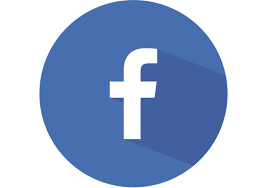